Technology in the classroom & on the Job
Lisa M. Enright, M.Ed.
Instructor
Project SEARCH at Bayhealth
Capital School District
Kent County Community School
This LiveBinder of resources includes: http://bit.ly/DesignDeliver 
Interviewing Videos with Answers to the Top Four Questions:
Tell me a little about yourself
What is one of your strengths?
What is one of your weaknesses?
Why should we hire you?
Sample scoring rubric to evaluate interview responses
Career Portfolio Templates on Google Drive
Interviewing & Preparing a Career Portfolio
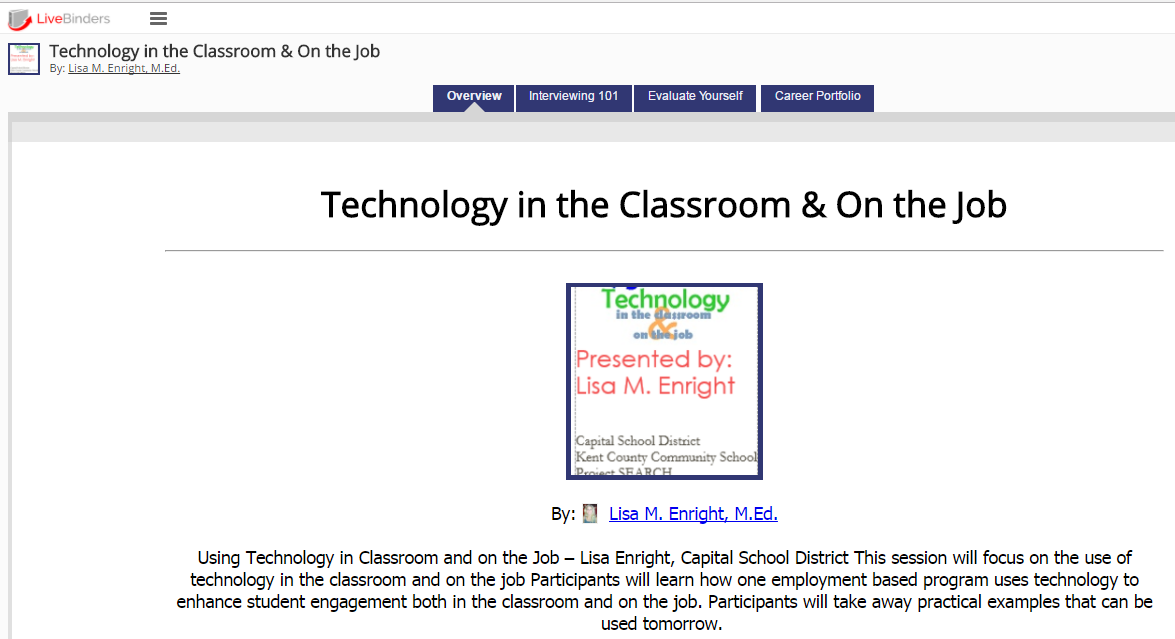 Livebinder resource:http://bit.ly/DesignDeliver
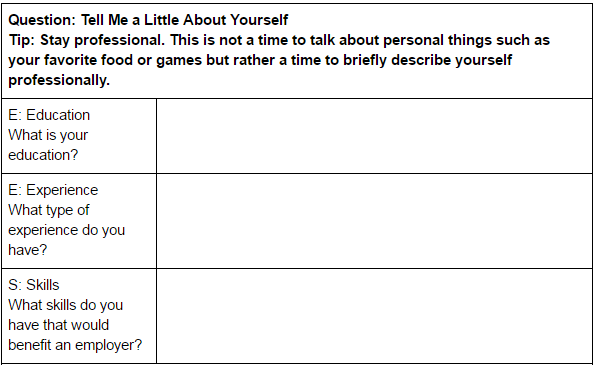 Interviewing 101: Tell me a little about yourself Video: https://www.youtube.com/watch?v=OW-yxxPMtro&t=91s
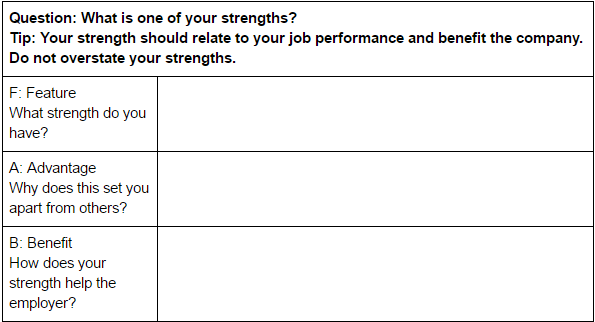 Interviewing 101: what is one of your strengths? Video: https://www.youtube.com/watch?v=UXwW6I3-bUA
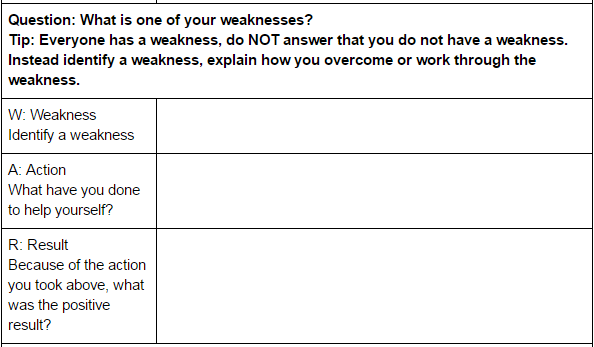 Interviewing 101: what is one of your weaknesses? Video: https://www.youtube.com/watch?v=u_VdMHGQnZU
Watch Kaitlyn’s October Response
Continued practice, instruction, video modeling, and self-evaluation occurred over the next several months
Watch Kaitlyn’s February Response
Video modeling demonstration:What is one of your weaknesses
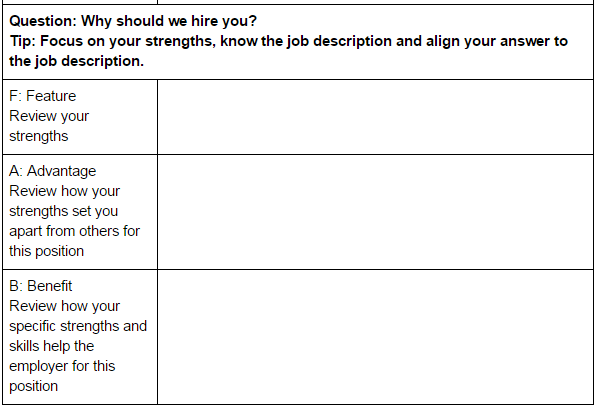 Interviewing 101: why should we hire you?Video: https://www.youtube.com/watch?v=KLdboEjNSdM&t=77s
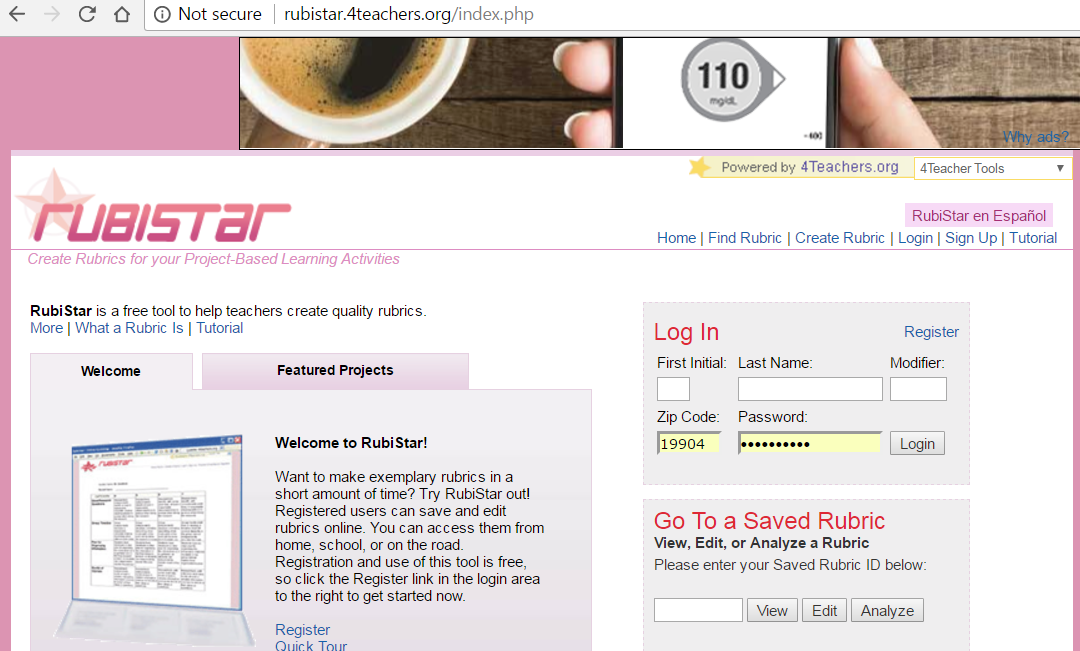 Rubistar: http://rubistar.4teachers.org/index.php
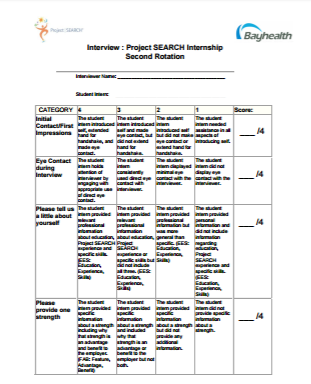 Evaluate yourself
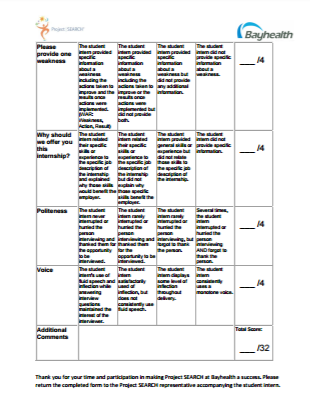 Evaluate yourself
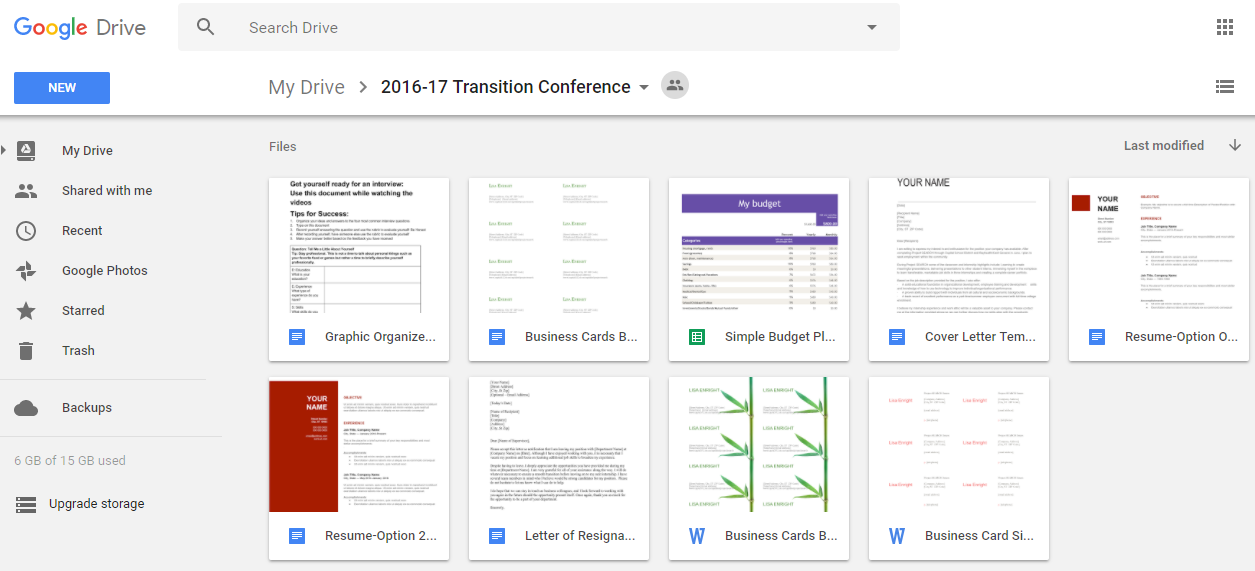 Career portfolio templates
LiveBinders: Organize online content or upload your own to bring the traditional static binder of information to life!
Create an account and get started: http://www.livebinders.com/ 
YouTube: Find videos that provide helpful information or upload your own!
Use your Google account for best results: https://www.youtube.com/ 
RubiStar: Create rubrics quickly and easily! You can also evaluate individual or class data on the site.
Create an account and get started: http://rubistar.4teachers.org/index.php 
Google Docs: Create, edit, collaborate and share documents with ease.
Create or use your Google account: http://www.google.com 
Google Drive: Store files, videos, pictures, and documents for easy access and sharing with your team! (Think sharing career portfolios of clients with VR, job developers and job coaches.)
Create or use your Google account: http://www.google.com 
Bitly: Shorten and customize lengthy website URLs.
Use your Twitter or Facebook account  or create an account with your email: https://app.bitly.com/bitlinks
Summary of tech tools used & why.there is no cost for these sites
Effective Job Development: http://www.livebinders.com/play/play?id=2030964 
iPad Resource for Apps: http://www.livebinders.com/play/play?id=1275106 
Want to try Twitter but not sure what to do? Try this Welcome to the Twitterverse LiveBinder: http://bit.ly/TweetPS
Other helpful resources
Questions?
Email: Lisa.Enright@capital.k12.de.us
Twitter: @thelisaenright
Project SEARCH at Bayhealth Twitter: @ProjectSEARCHKC
Project SEARCH at Bayhealth Facebook: http://www.facebook.com/projectsearchde/
Website: www.capital.k12.de.us/capitalsd/projectsearch